The airway and its relations
Dr Paul Strutton
Department of Surgery & Cancer 
Faculty of Medicine
Friday 2 November 2012
Outline
Upper respiratory tract
Facial nerve
Larynx
Protection of airway
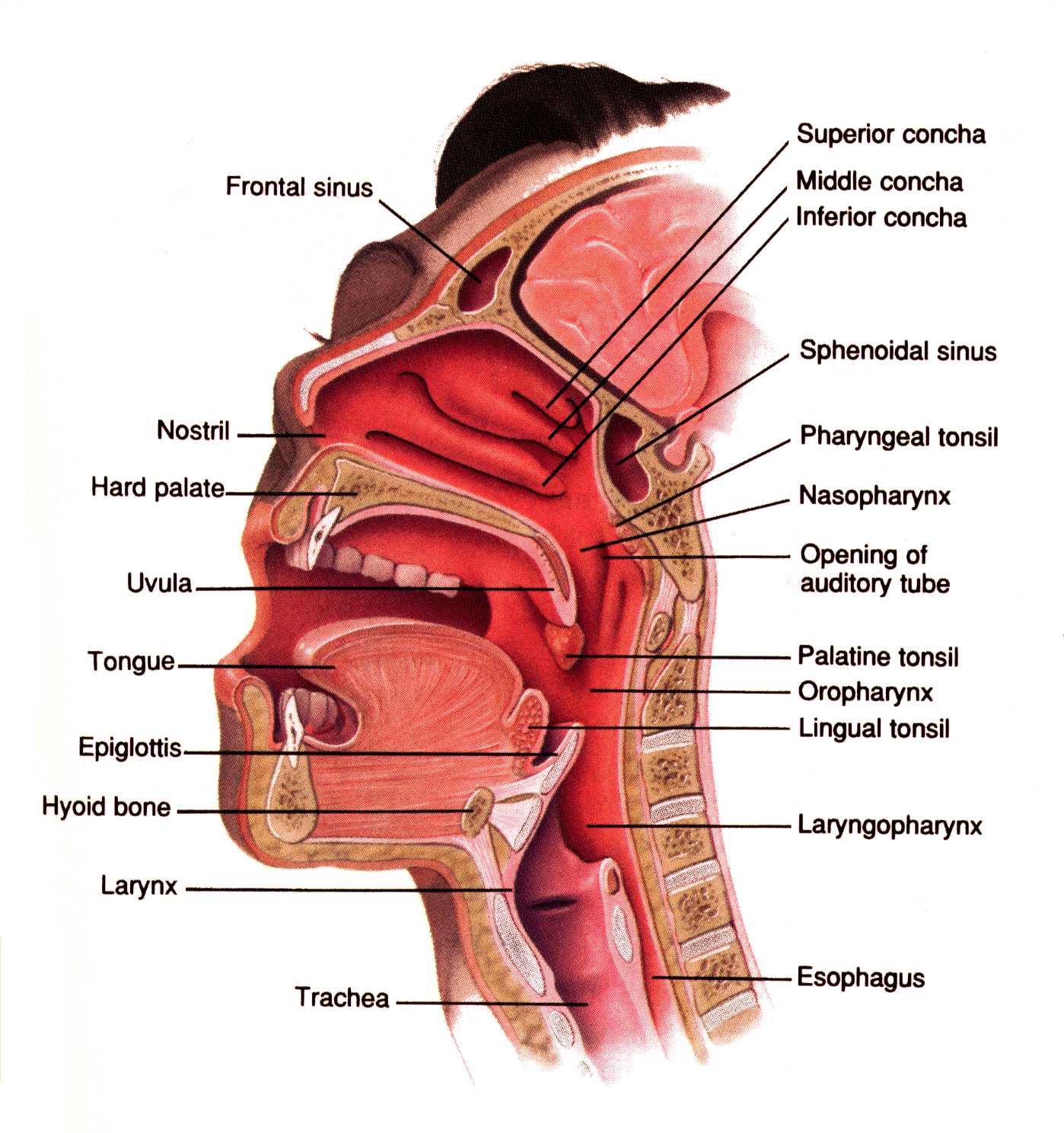 Nasal cavities
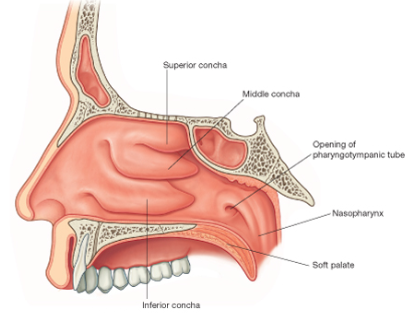 Upper part of respiratory tract
Anterior & posterior regions
Contain conchae
Warm and humidify air, help trap pathogens
Paranasal sinuses
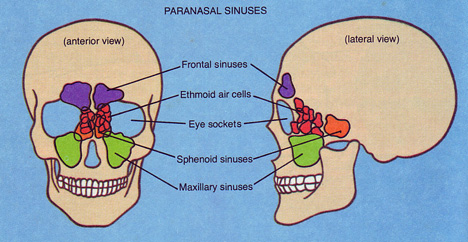 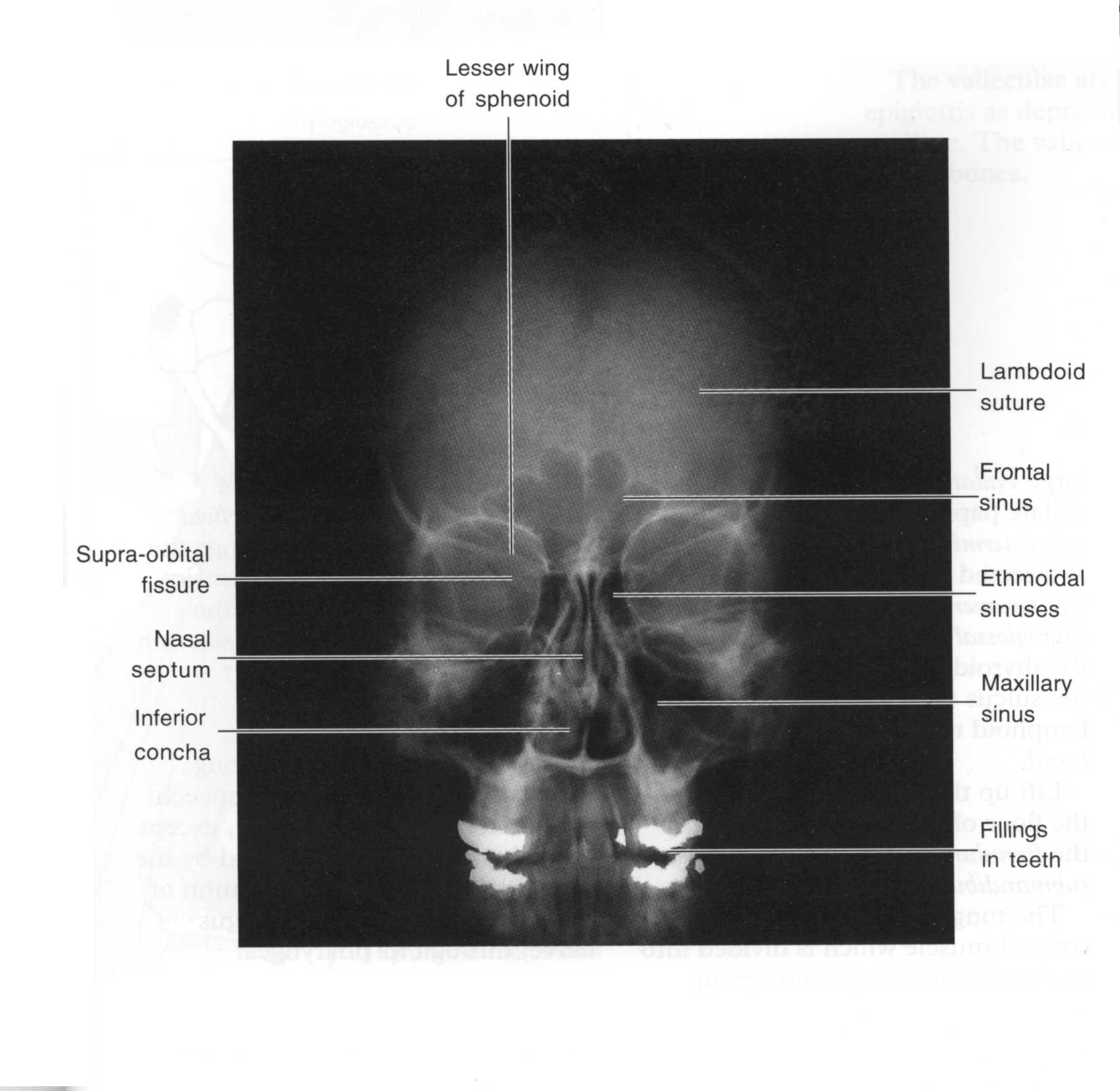 Sinus drainage
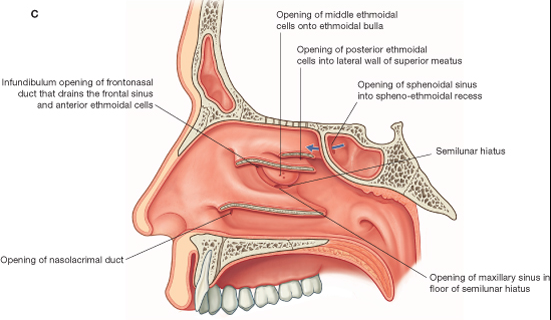 Coronal section through skull base
Middle cranial fossa
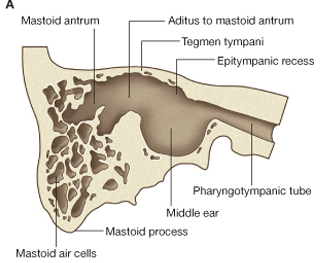 Route of facial nerve
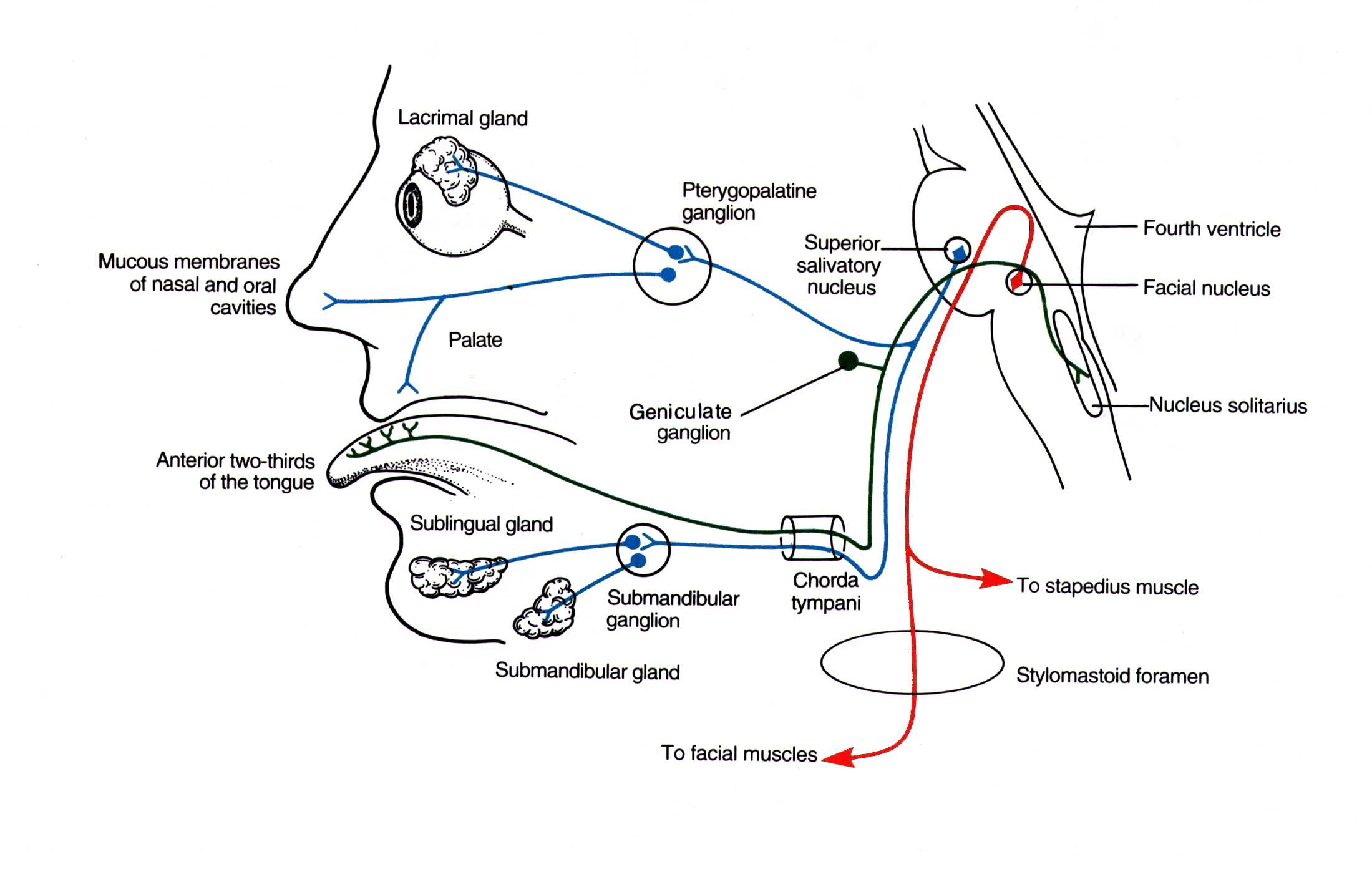 The larynx
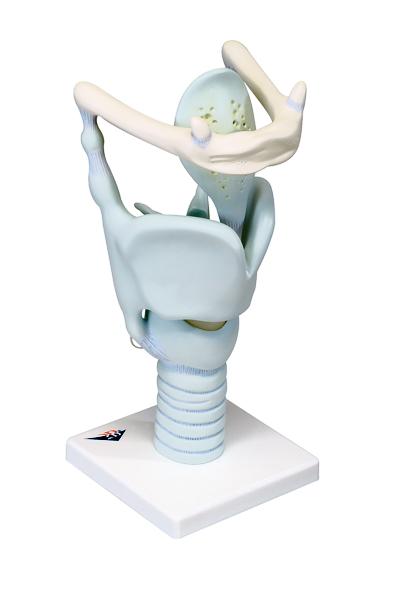 Hollow structure
Composed of:
Cartilages
Membrane
Muscles

Acts as a:
Valve
Sound producer
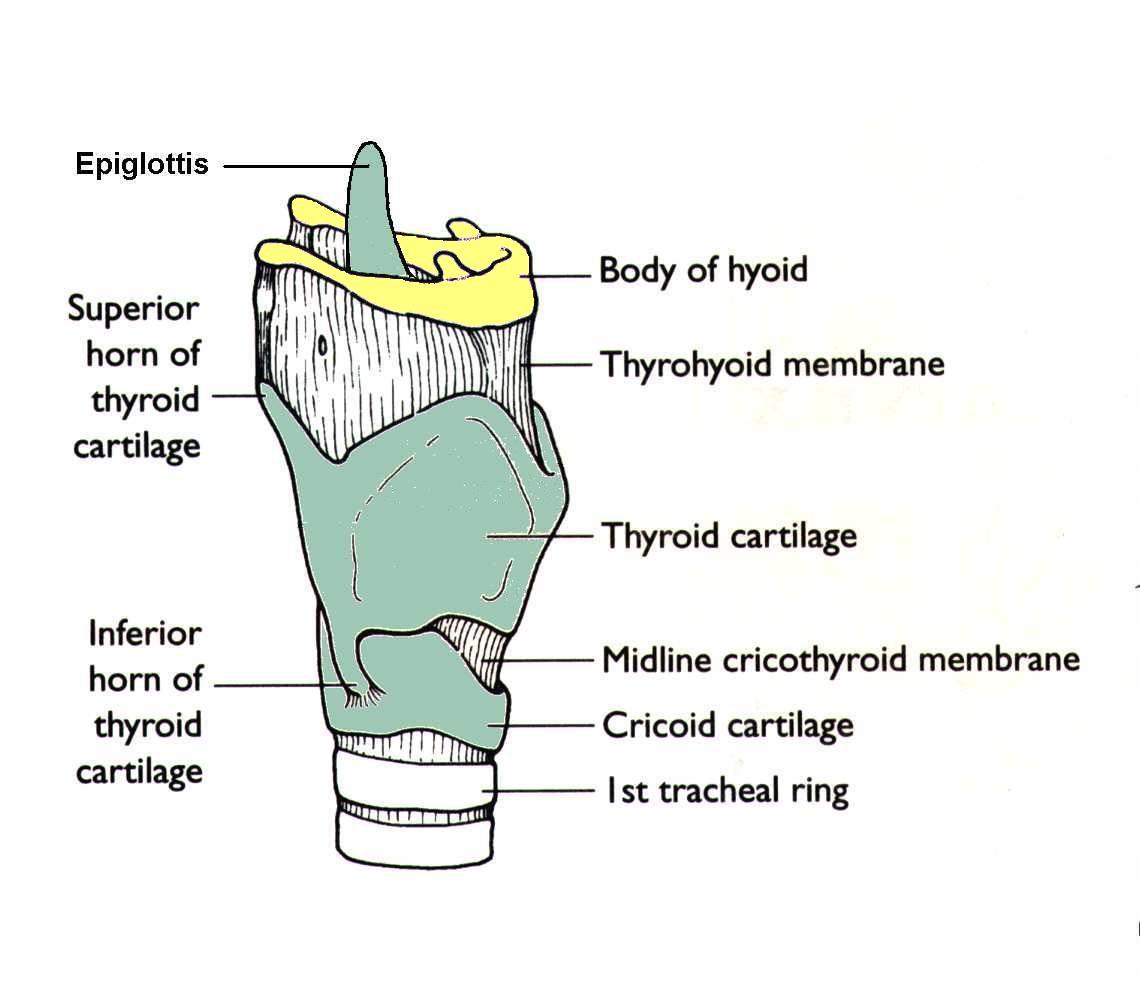 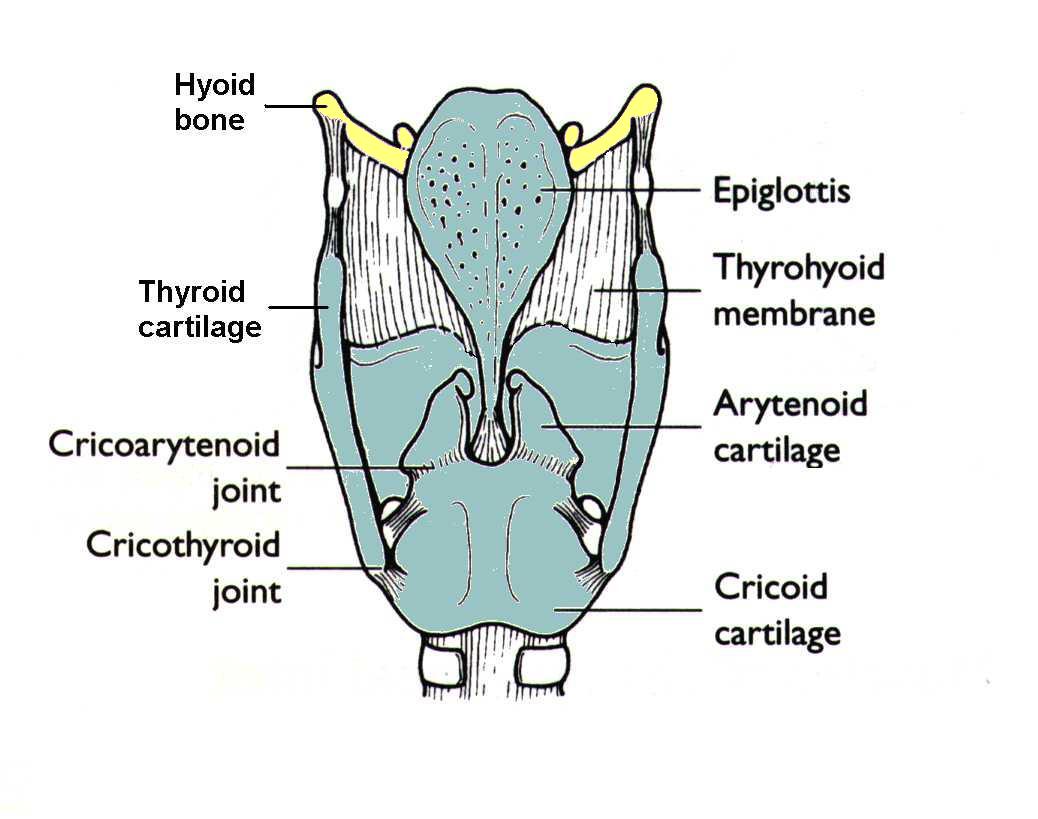 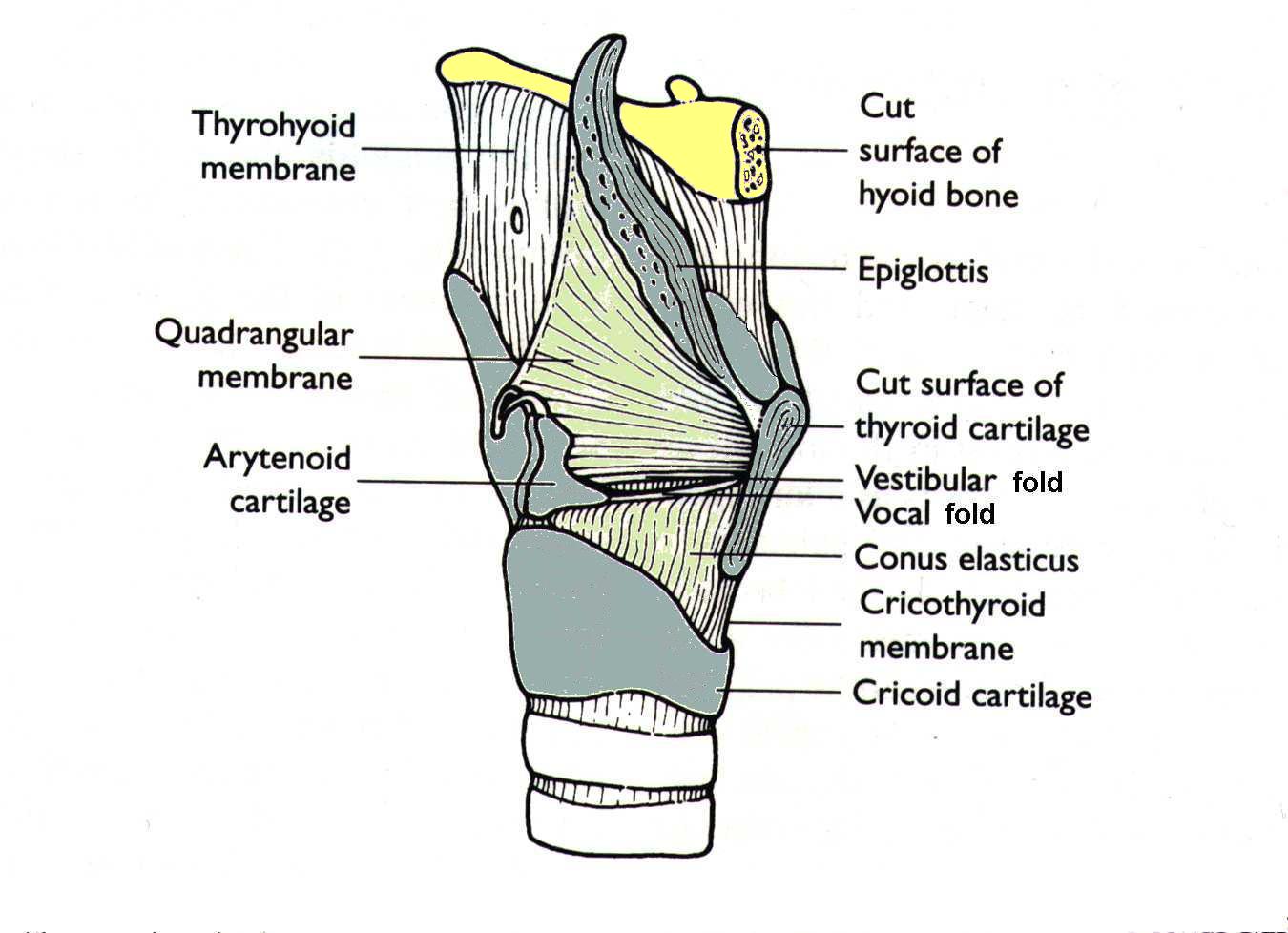 Laryngeal cartilages
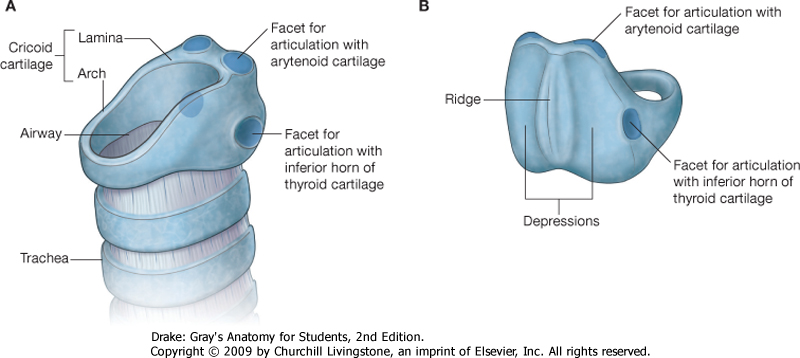 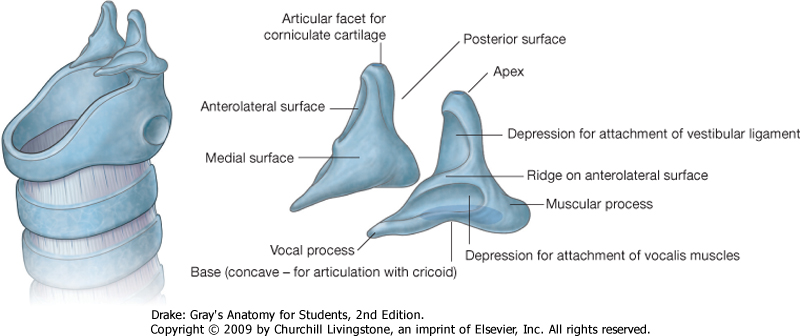 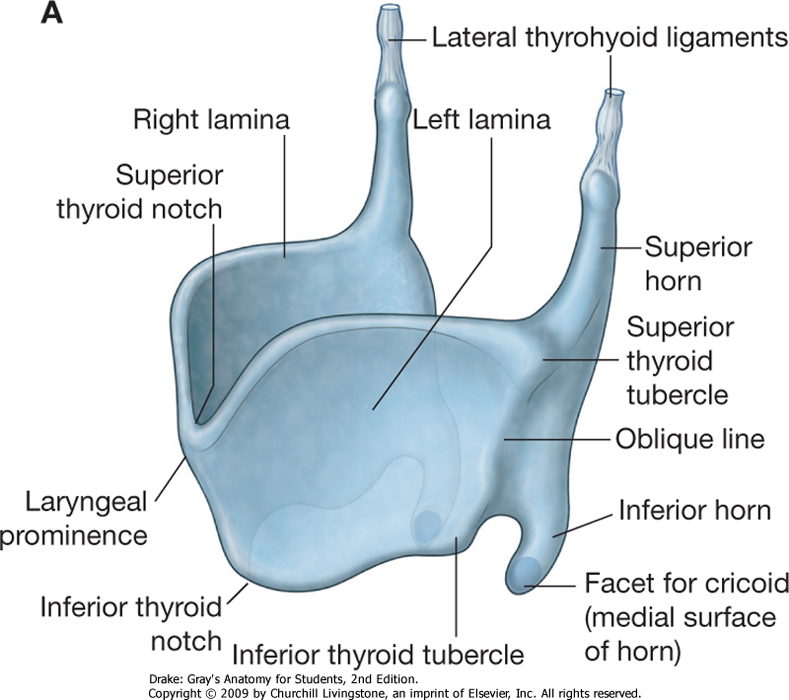 Vocal folds
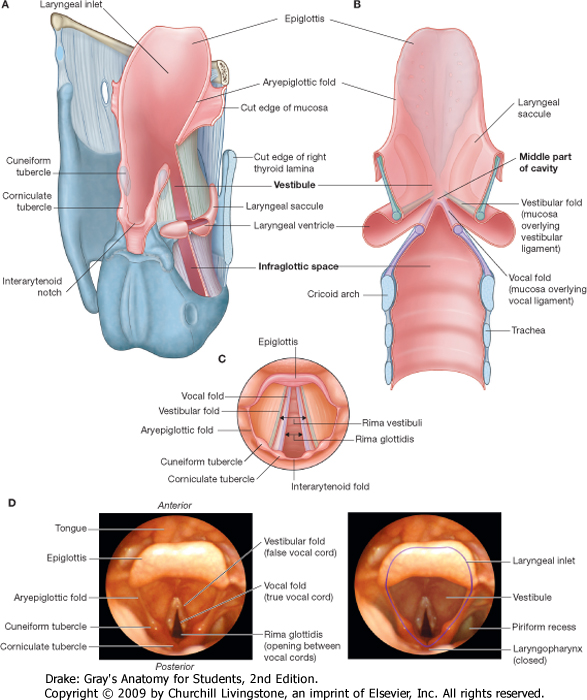 Endoscopic view
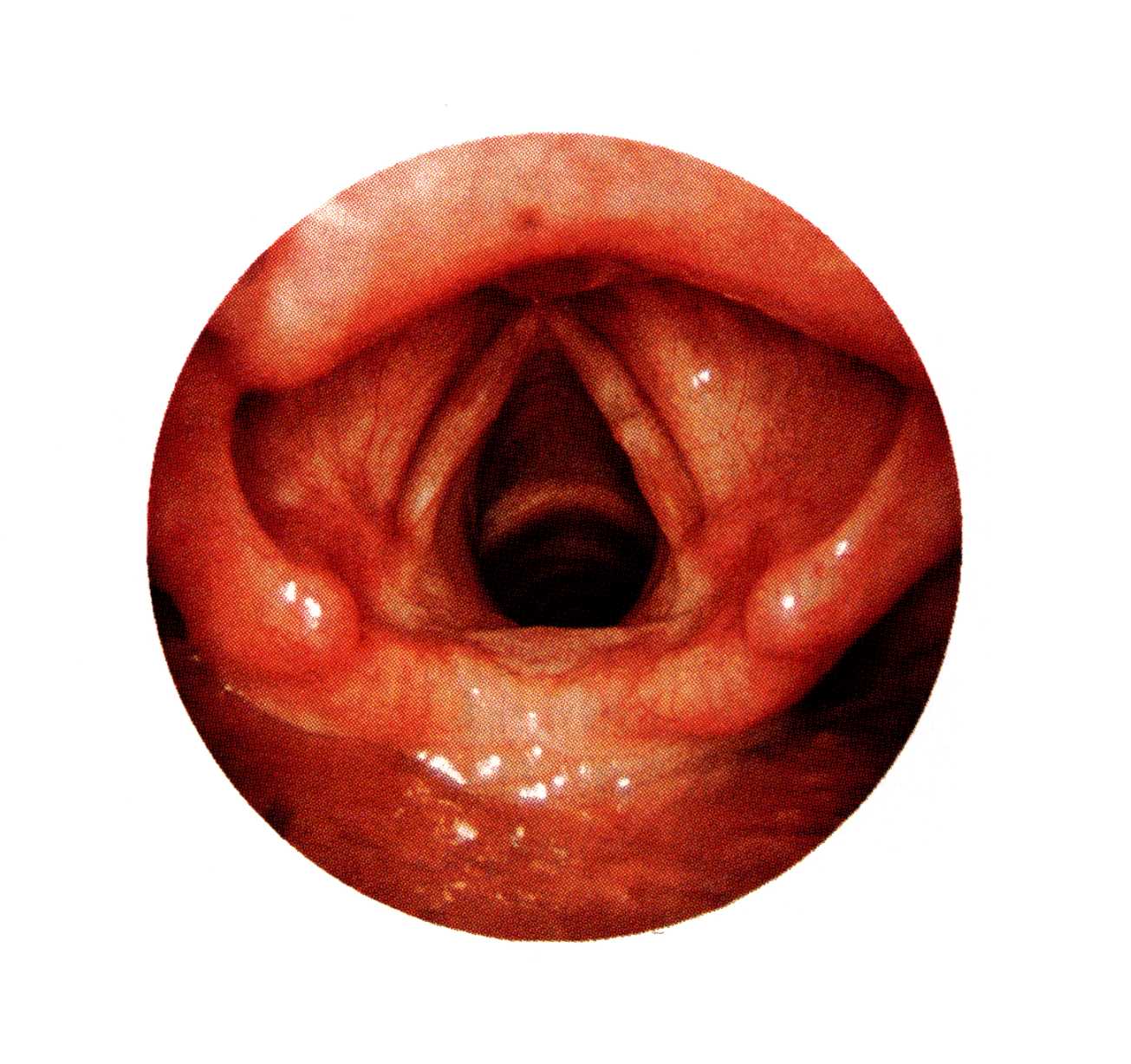 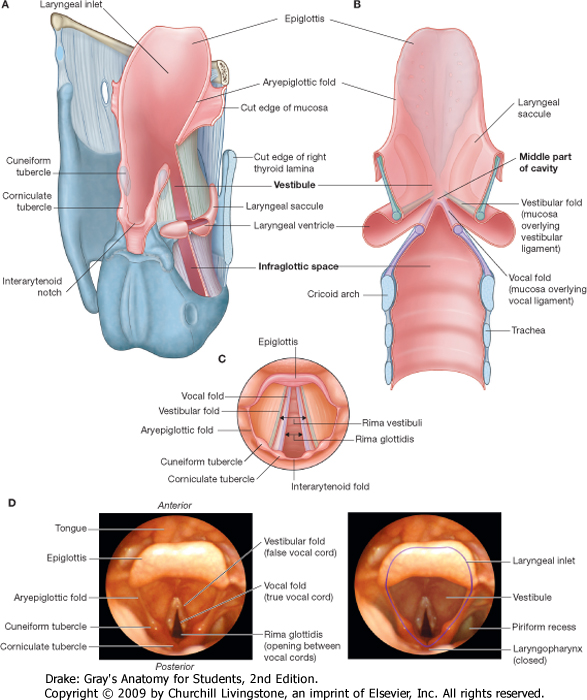 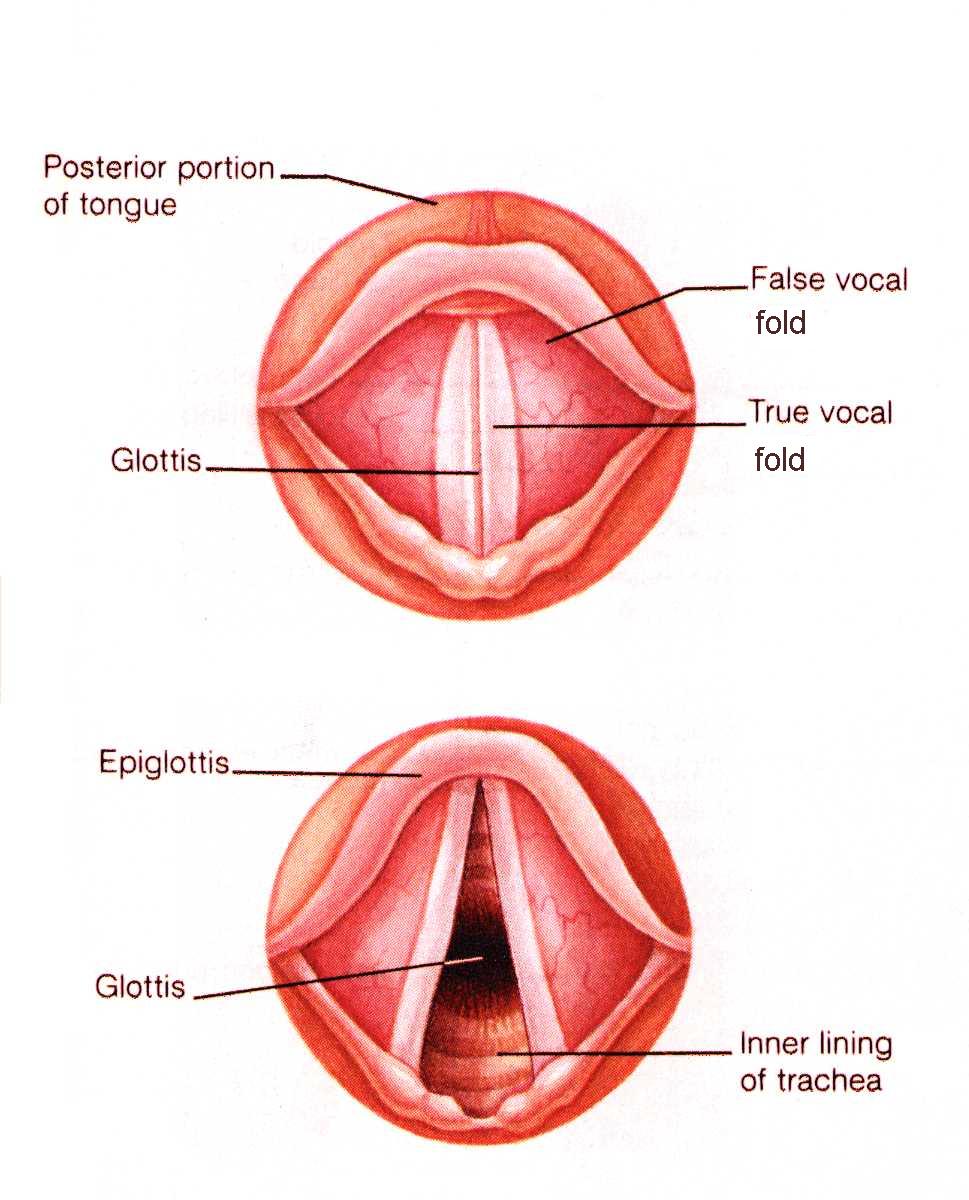 Muscles of the larynx
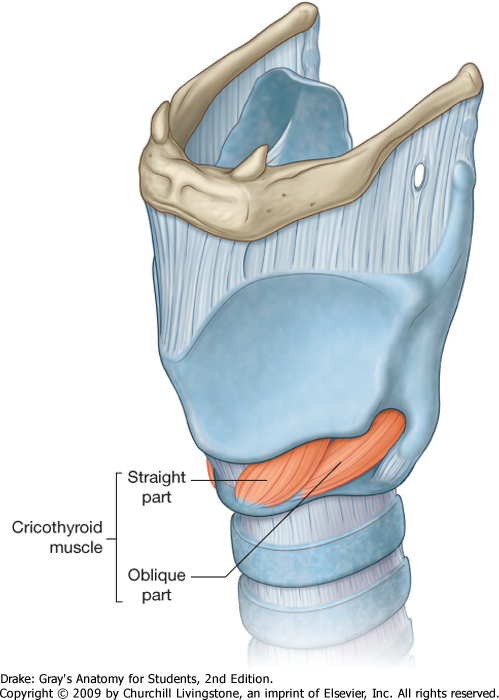 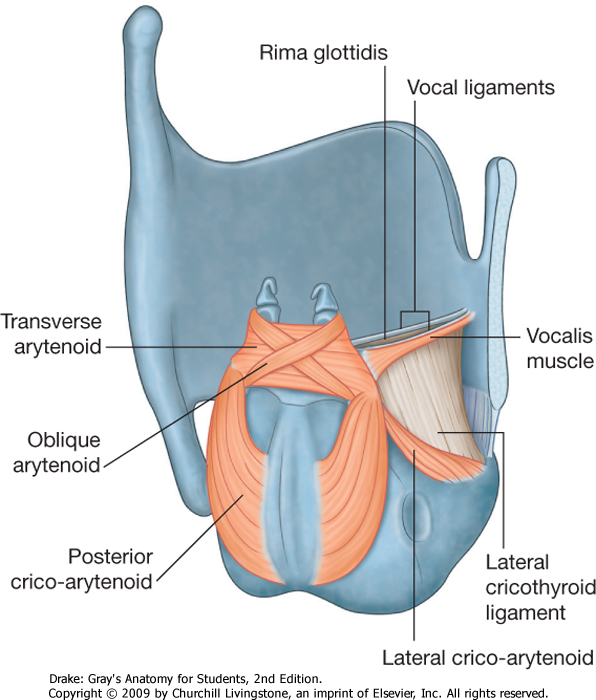 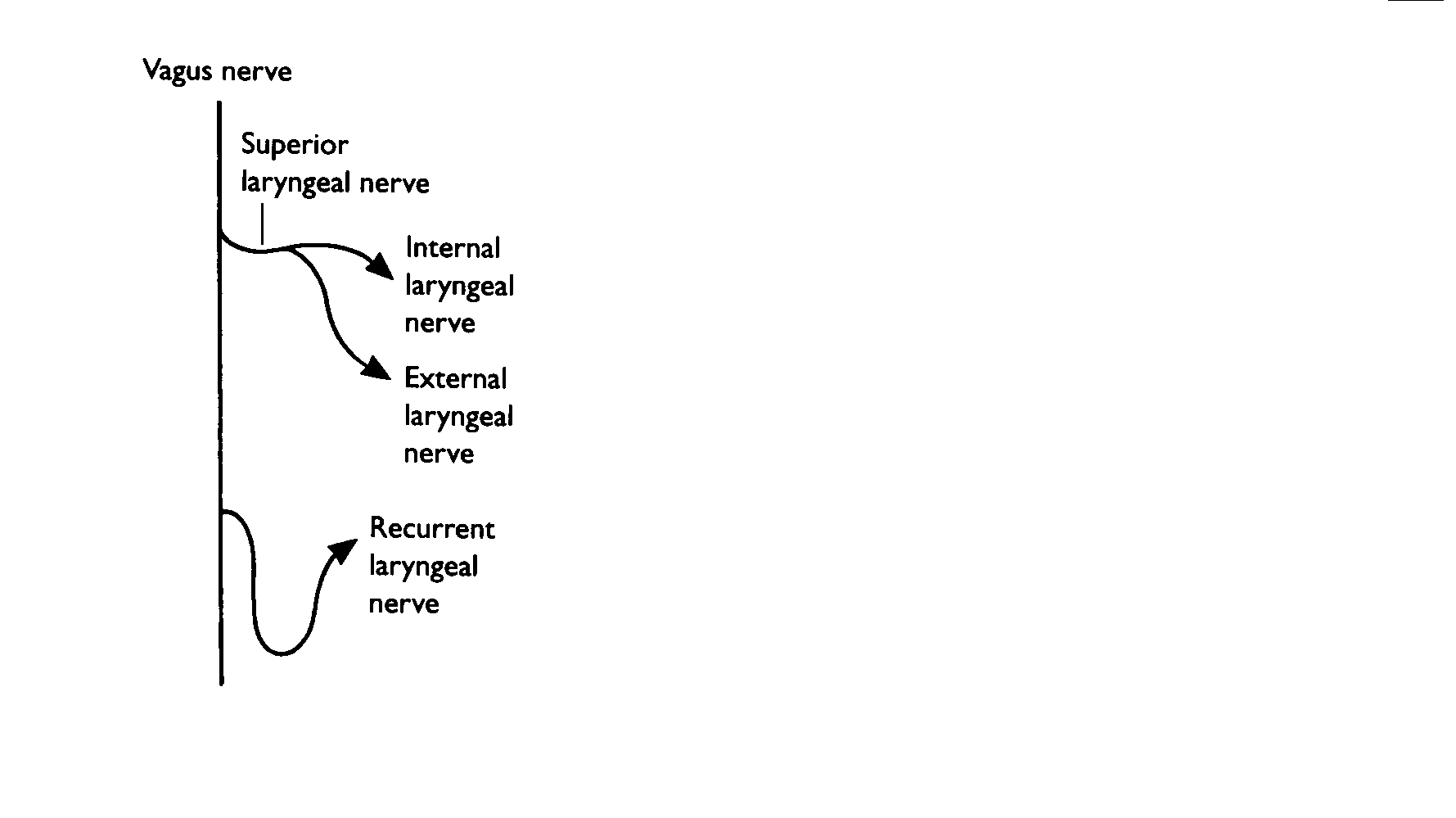 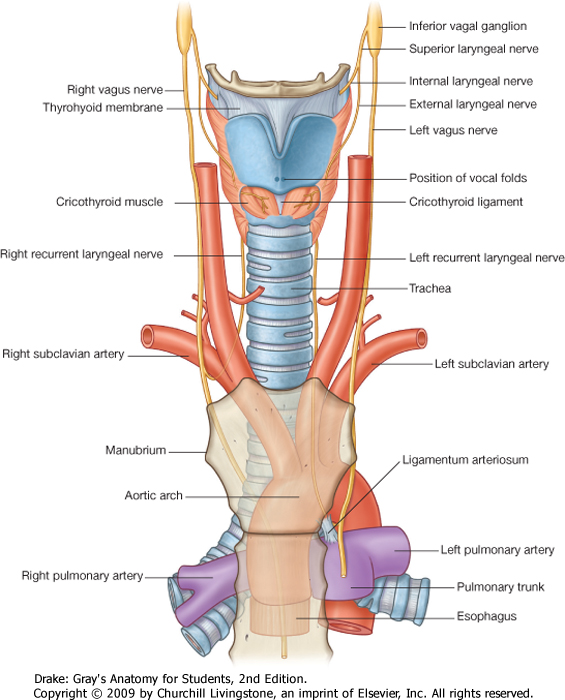 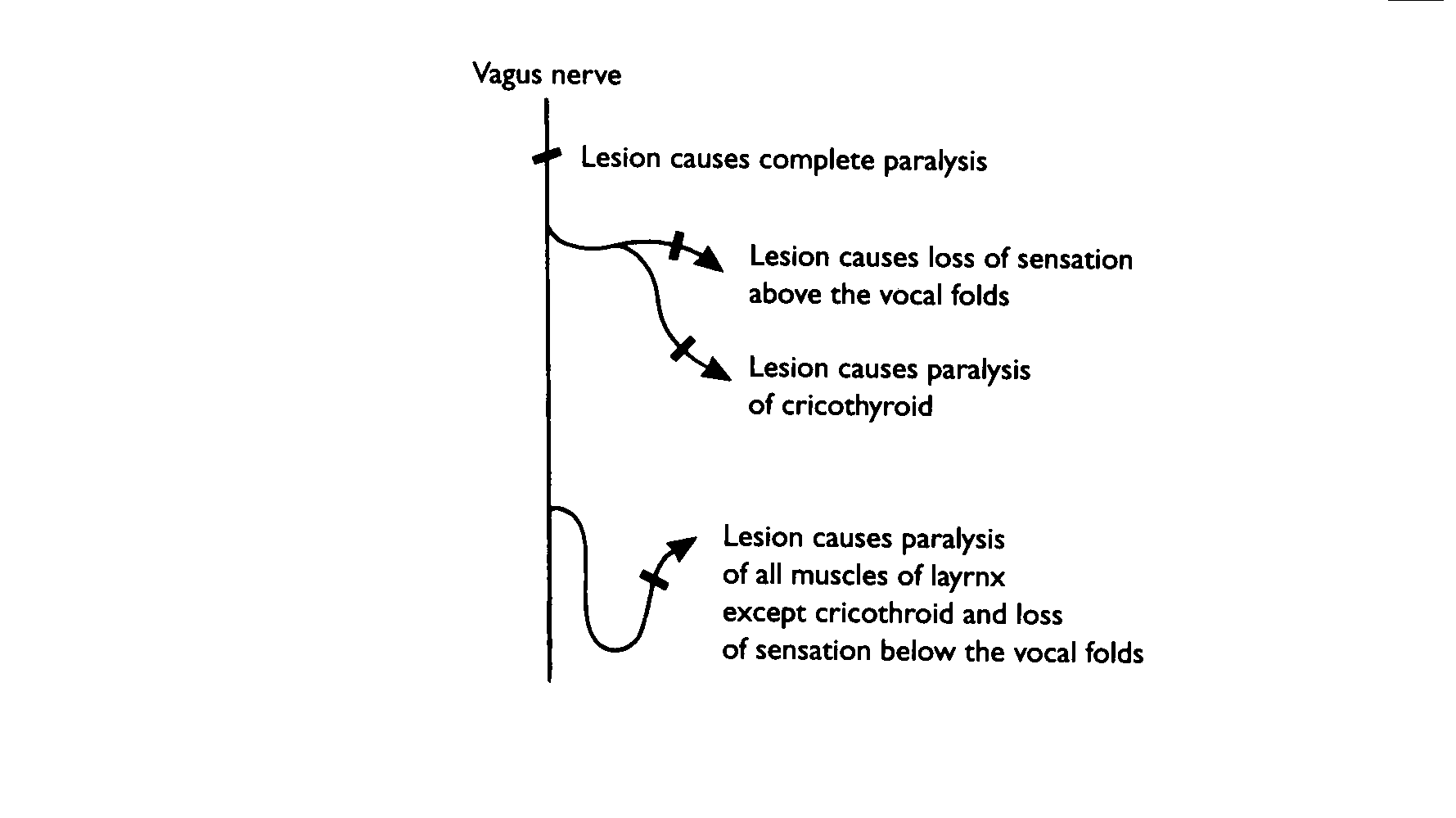 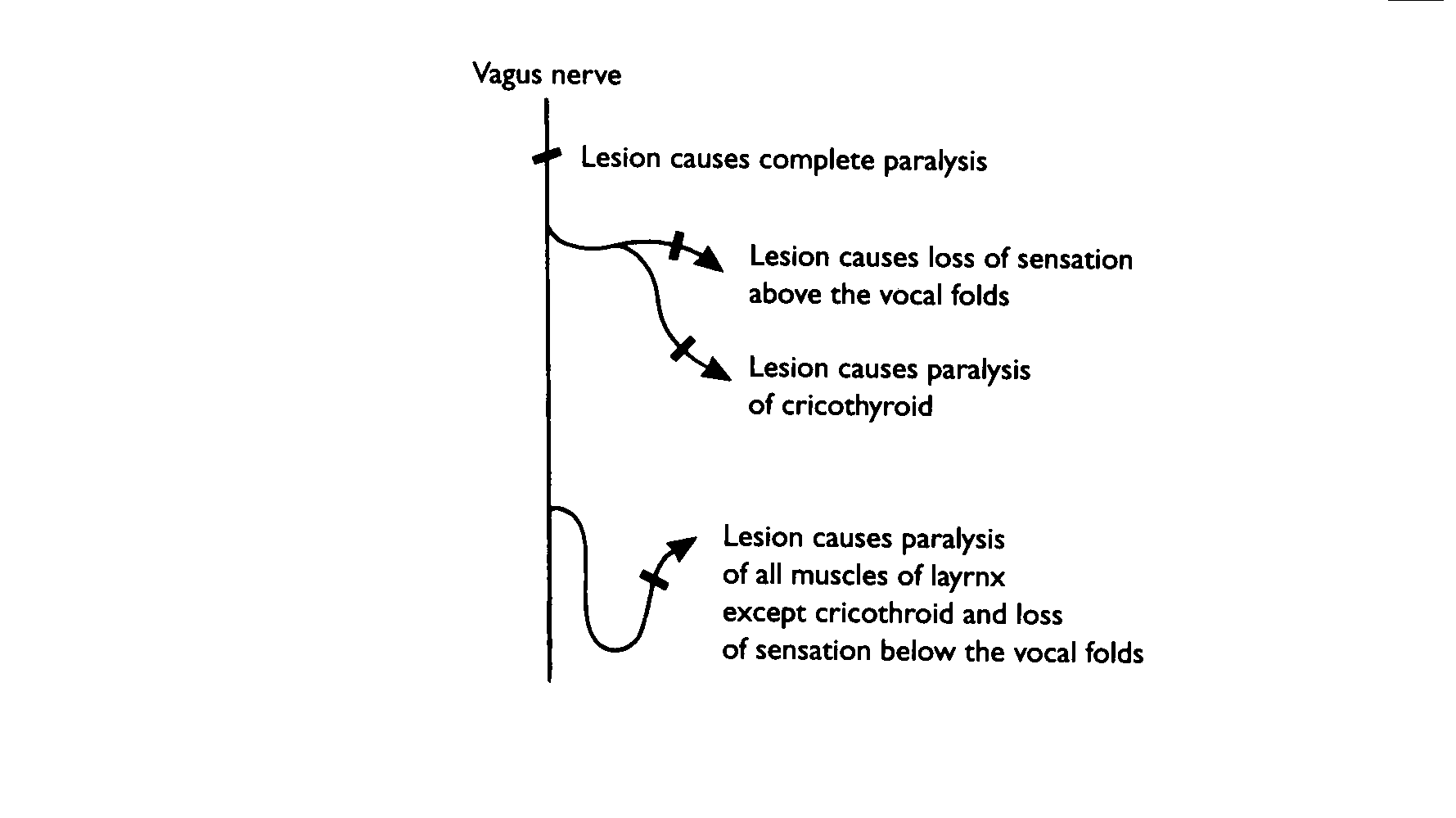 With superior thyroid artery
With inferior thyroid artery
LEFT: bronchial or oesophageal tumour/swollen mediastinal lymph nodes
Protective mechanisms for airway
Swallowing
Gag reflex
Sneezing
Coughing
SNEEZING
COUGHING
Afferents via V2
Afferents via X
Inspiration
Intrathoracic pressure raised
(glottis closed, abdominal muscles contracted)
Soft palate raised and tensed against posterior wall of pharynx. (Levator veli palatini (X), tensor veli palatini (V3), sup. Constrictor (X))
Soft palate depressed against tongue
(palatopharyngeus/palatoglossus (X))
Sudden abduction of vocal folds to release intrathoracic pressure through nose or mouth
Management of airway
Chin lift/ jaw thrust
Oropharyngeal or nasopharyngeal airway
Endotracheal intubation
Cricothyroidotomy
Tracheostomy
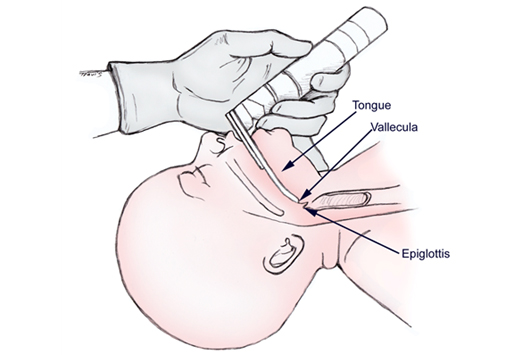